Монгол орны угсаатан зүй, тархалт
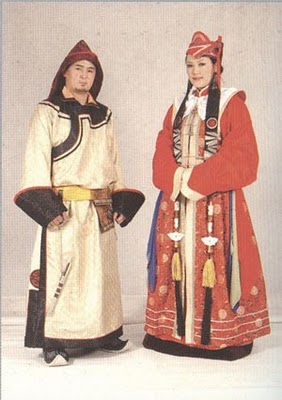 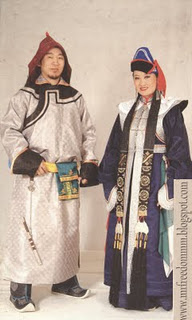 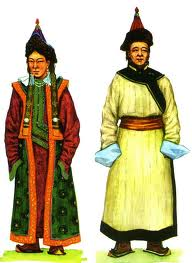 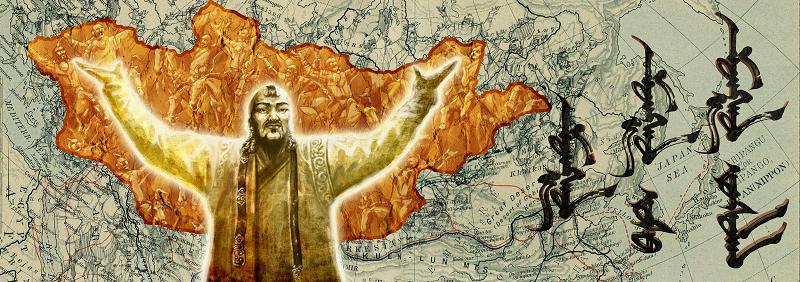 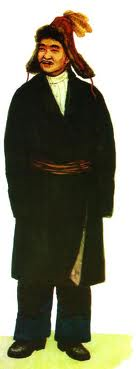 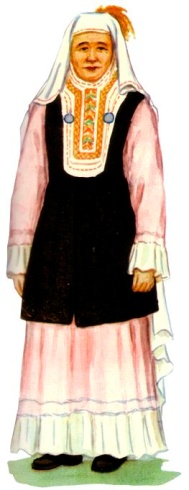 [Speaker Notes: World globes]
Зорилго: Монгол орны үндэстэн, ястаны төрөл, байршил тархалтыг мэдэж авах.Зорилт:-Үндэстэн ястаны ялгааг гаргах-Угсаатаны төрлүүдийг мэдэж авах-Угсаатаны тархалт байршилыг тэмдэглэх-Угсаатаны эзлэх хувиар тооцоолон график, диаграмм байгуулах
Түүх, хэл, соёл, амьдрал ахуйн хувьд бие биетэйгээ ойр төрөл, нэгэн угсаа гаралтай хүмүүсийг угсаатан гэнэ.Угсаатаны үндсэн хэлбэр :

Ястан
Үндэстэн
Ястан: Нэгдмэл аялга, зан заншил,аж ахуй нутаг дэвсгэр бүхий овогуудын нэгдэл- дөрвөд, буриад гэх мэт
Үндэстэн:Нэгдсэн нутаг дэвсгэр хил хязгаарь соёл ёс заншил,эрхлэх аж ахуй,бичиг үсэг, эцэст нь нэгдмэл нэг хэл, үндэсний ухамсар бүхий хүмүүсийн 
нэгдэл-Казак
             Халх
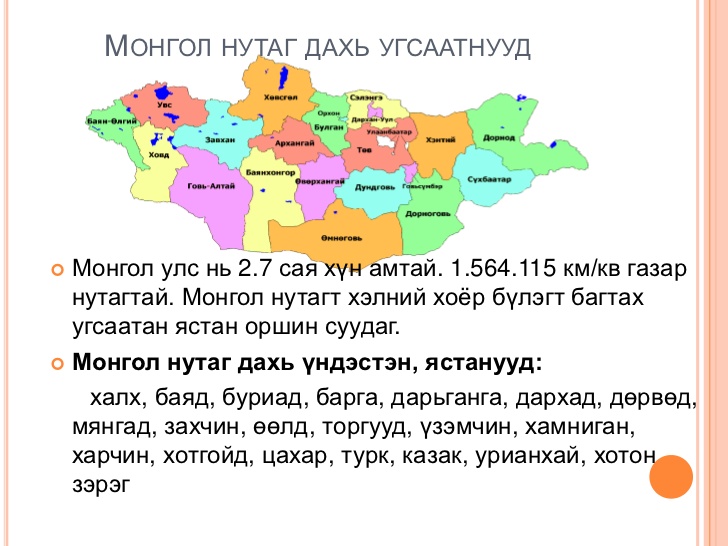 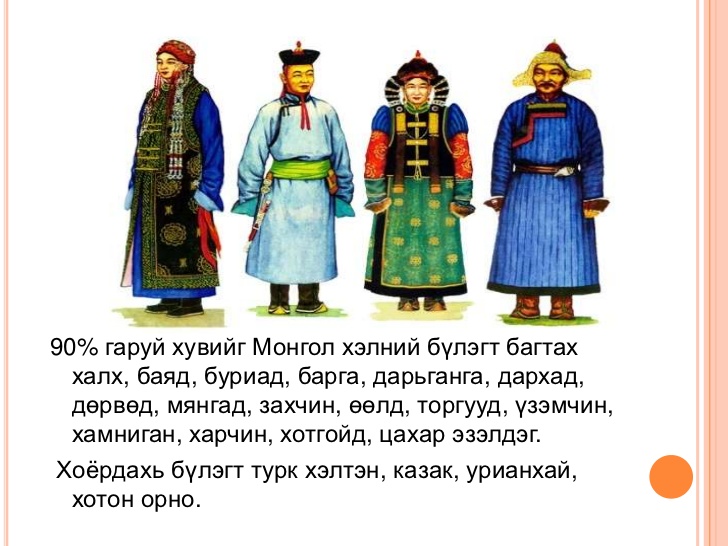 Угсаатан ястаны эзлэх хувь
Угсаатаны тархалт
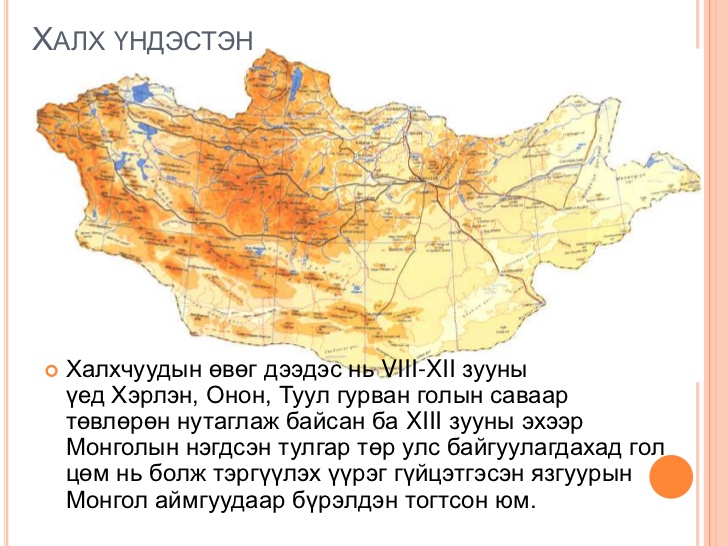 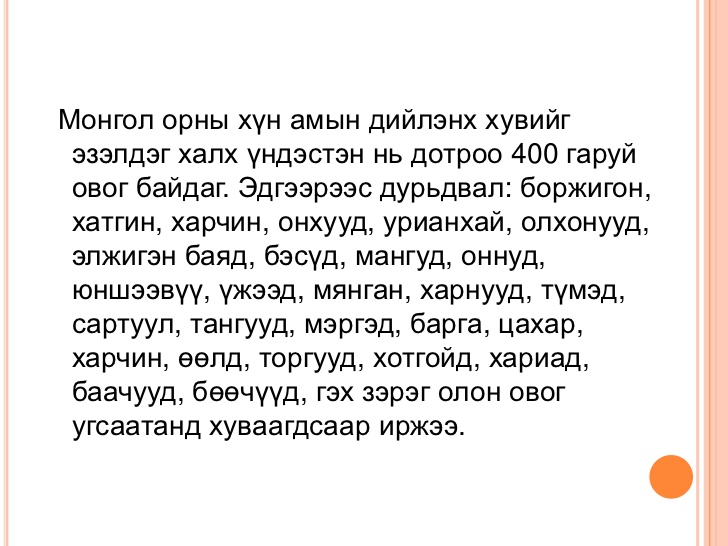 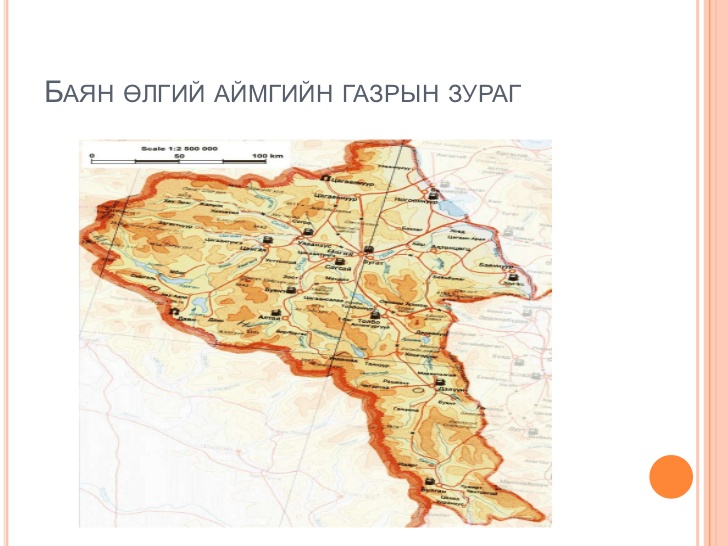 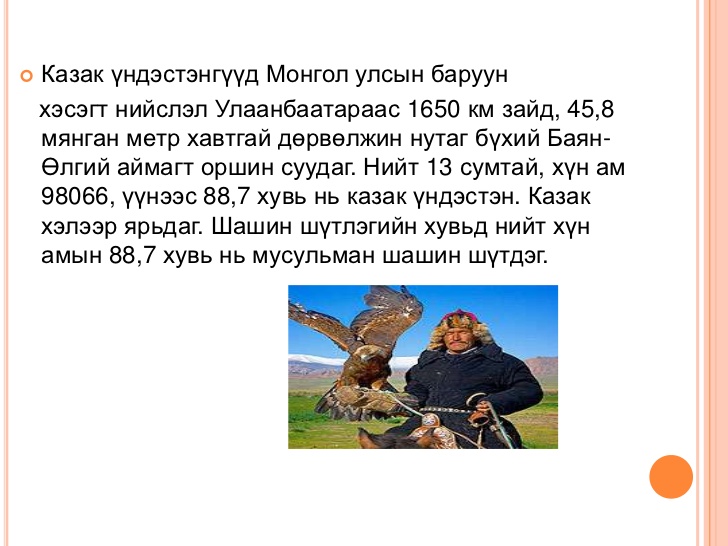 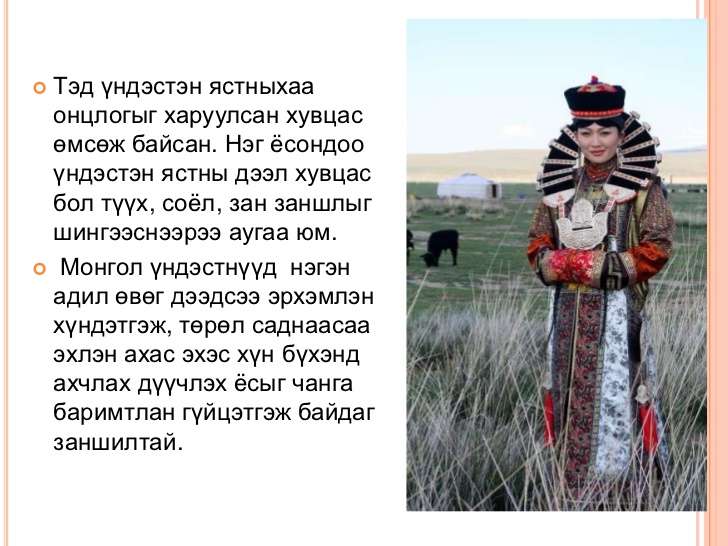 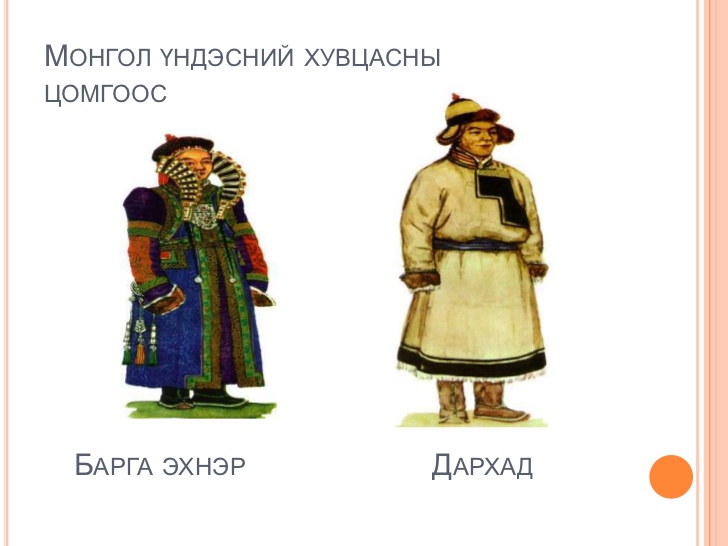 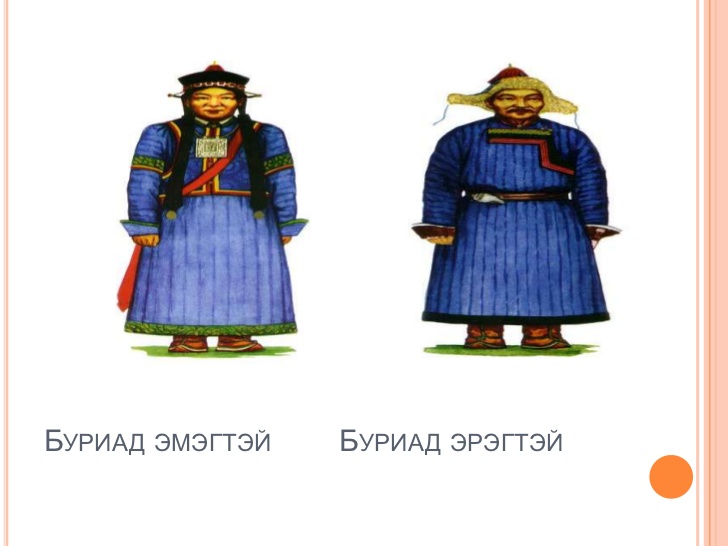 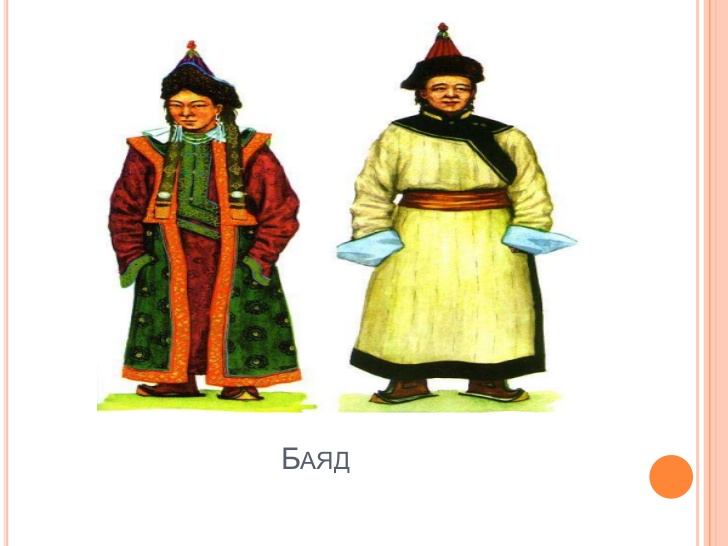 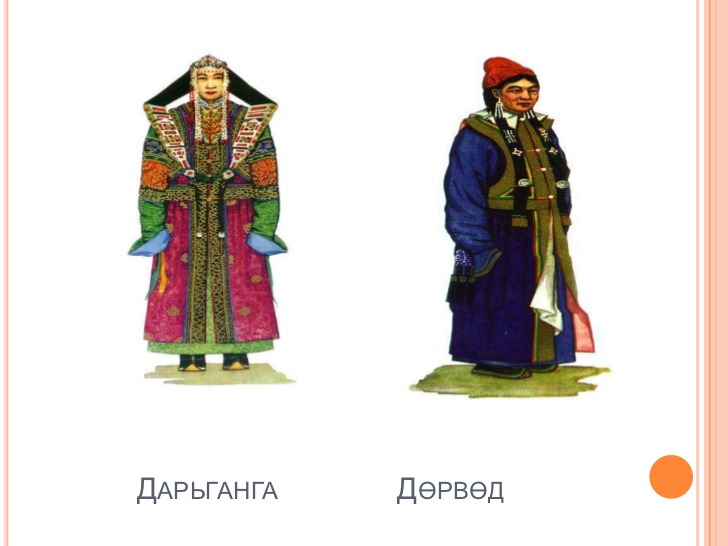 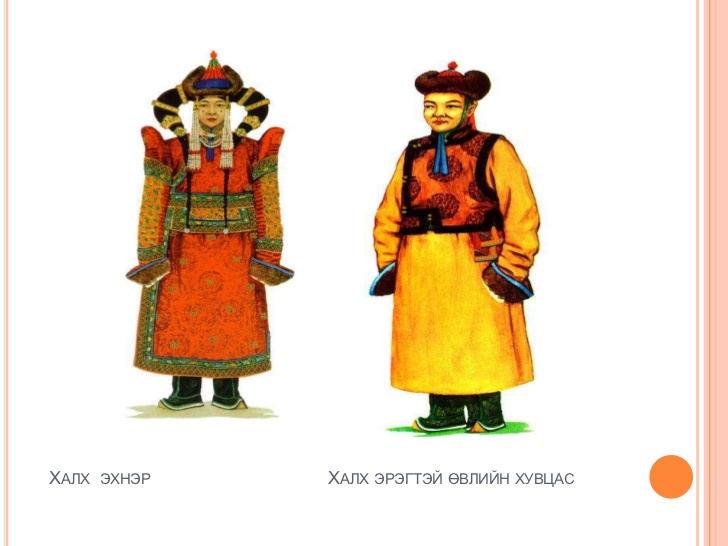 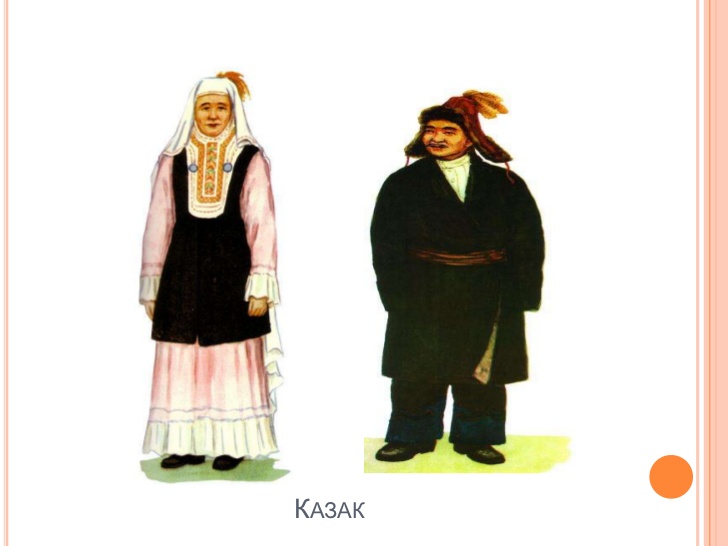 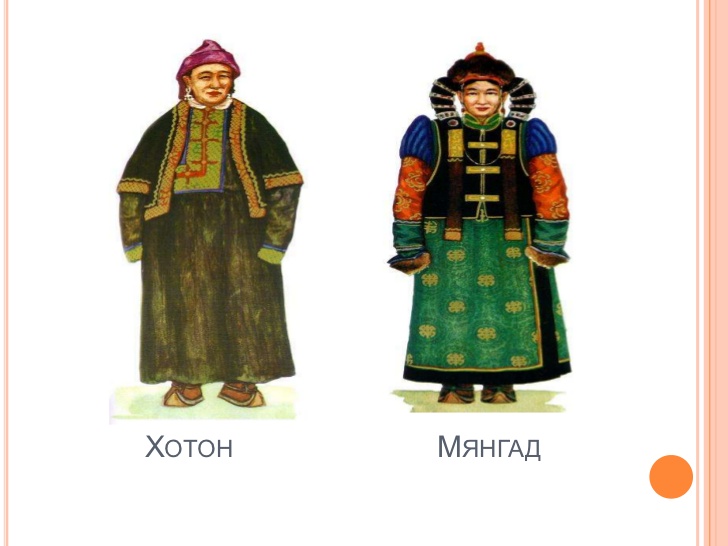 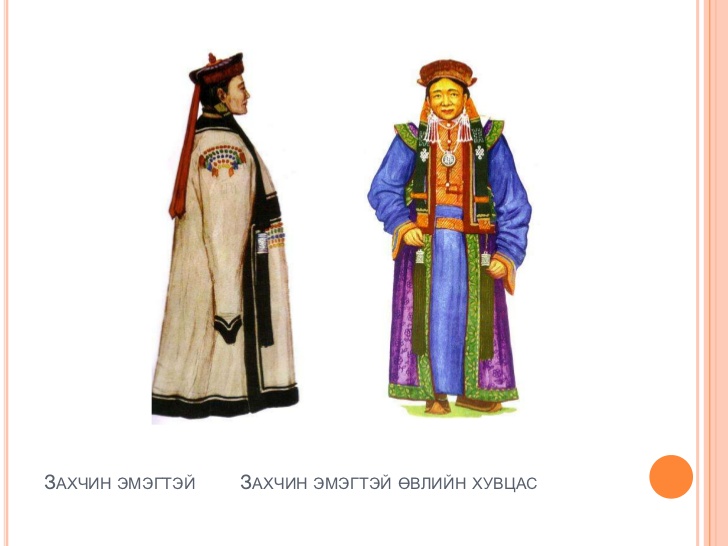 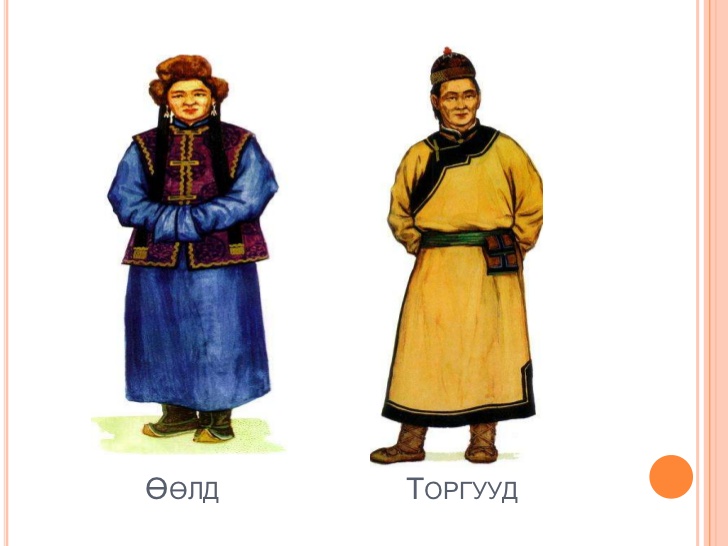 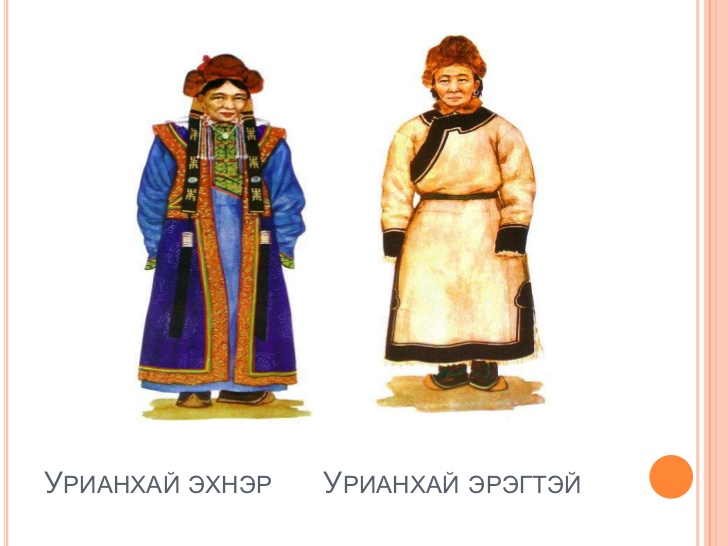 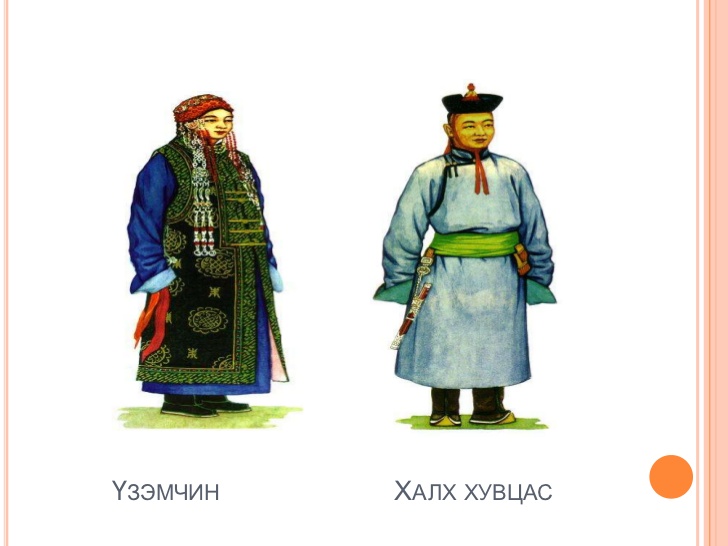 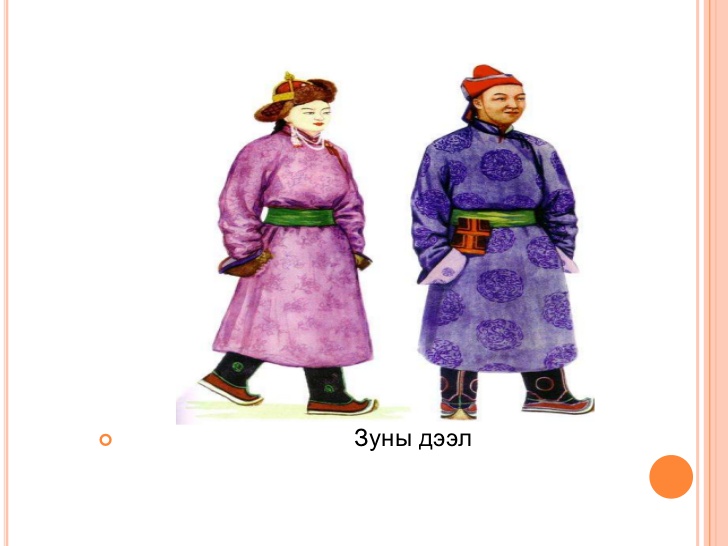 Газрын зурагт Монгол орны ястануудыг тархалтыг тэмдэглээрэй\ сурах бичгийн 11-р хуудсыг ашиглаарай\
Тоон өгөгдөлөөр диаграмм байгуулаарай.
Халх-81,5
Казак-4,3
Дөрвөд-2,8
Баяд-2,1
Буриад-1,7
Дарьганга-1,3
Захчин-1,3
Урианхай-1,1
Дархад-1,0
Гэрийн даалгавар
Монгол угсаатан ястаны талаар сонин содон, баримт мэдээ нэгийг бэлдэж ирэх.
Анхаарал тавьсан бүх сурагчиддаа баярлалаа